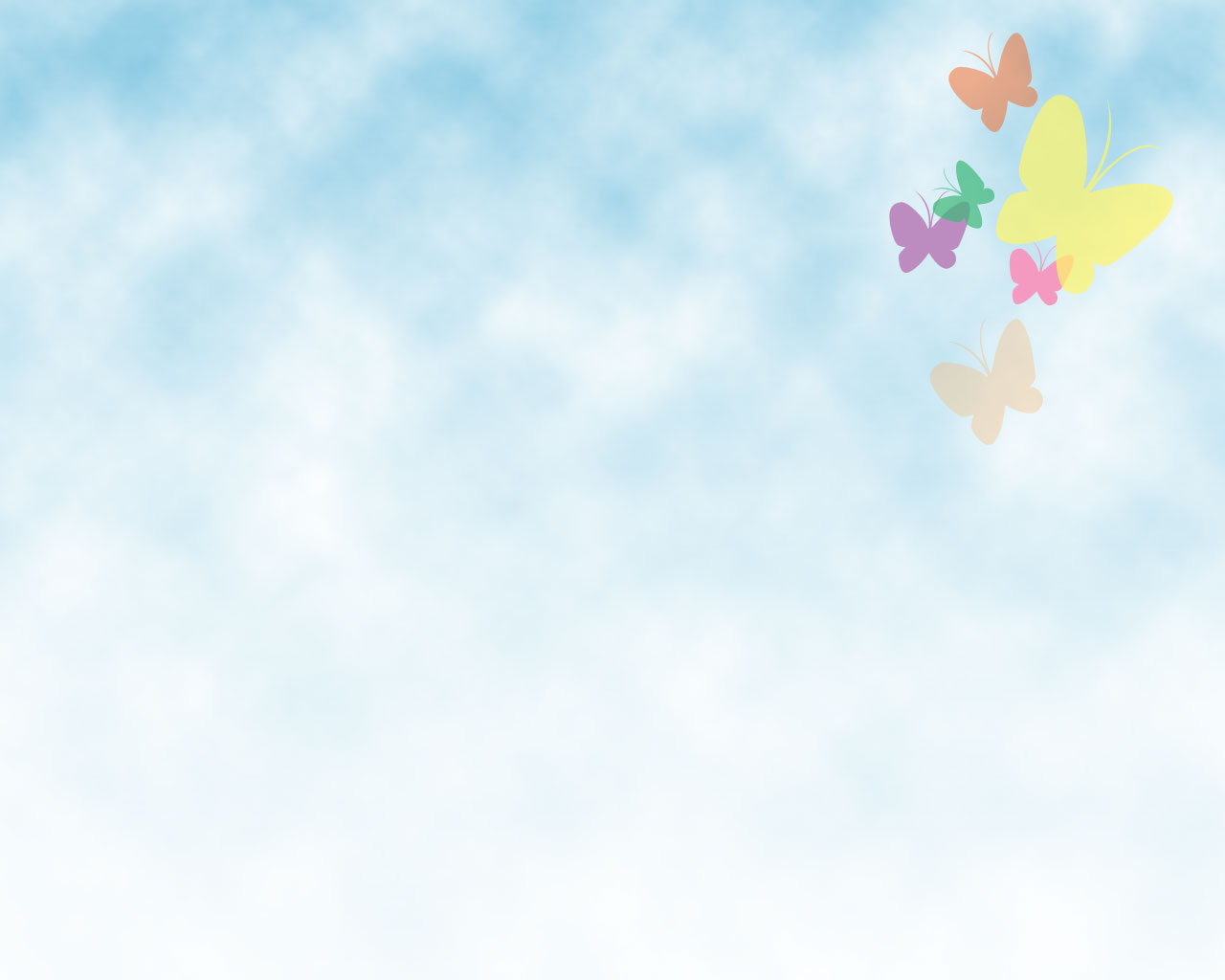 TRƯỜNG TIỂU HỌC LÊ VĂN THẾ
Tập đọc 
Những trò chơi cùng ông bà 
( tiết 2)
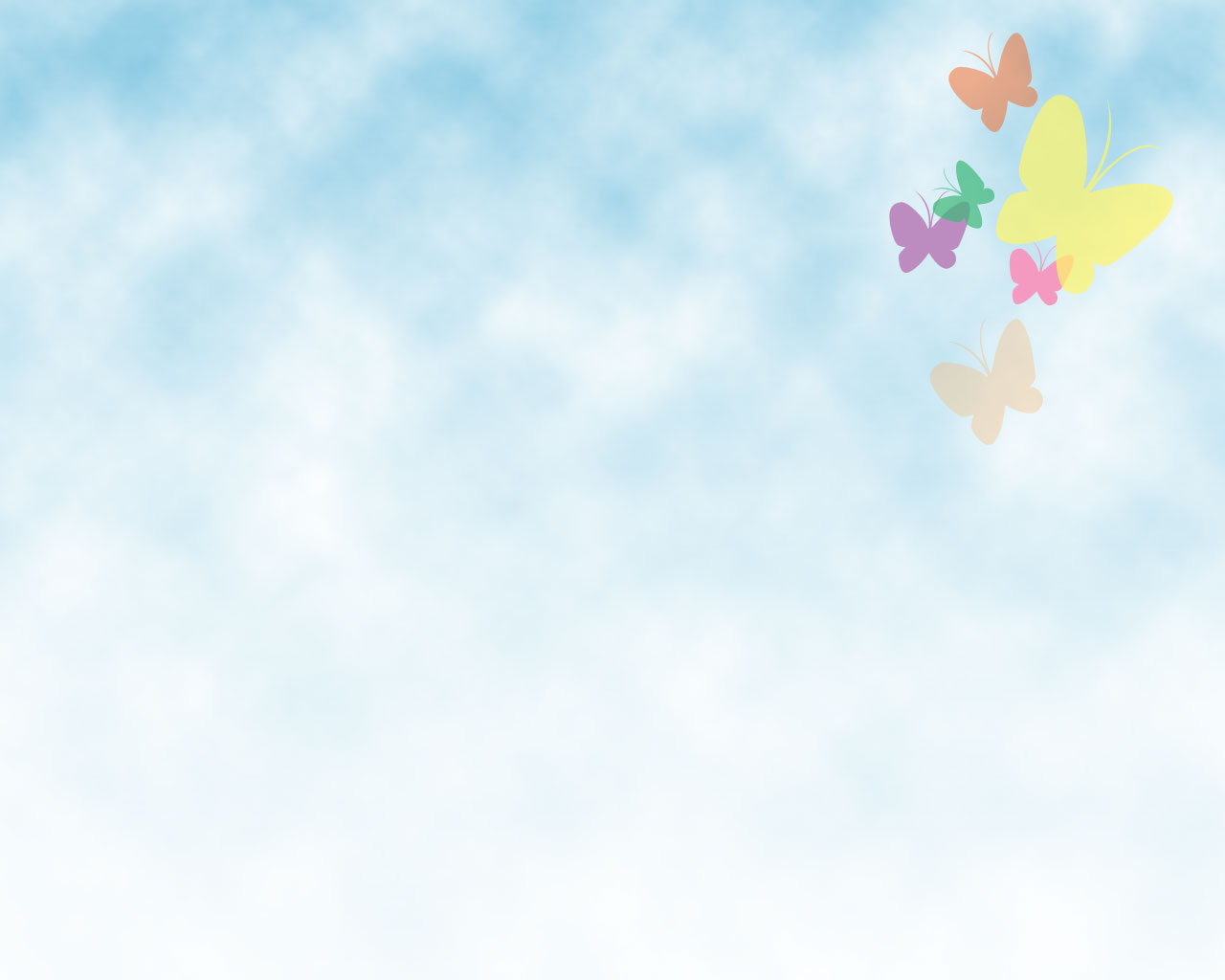 Thứ năm ngày 25 tháng 2 năm 2021
Tập đọc 
Những trò chơi cùng ông bà ( Tiết 2)
Các em hãy đọc lại bài
Khi còn nhỏ, bé thường chơi trốn tìm với ông bà. Lớn lên một chút, bé đã biết cùng ông bà đóng kịch, múa hát . Bé còn chơi làm bếp với ông bà. Vào lớp Một, bé biết đọc, biết viết. Bé có thể cùng ông bà đọc truyện. Bé cũng có thể cùng ông bà chơi cờ vua, thi vẽ tranh.
         Được vui chơi cùng ông bà sẽ giúp bé thêm lớn khôn. 
                                                 Theo Shi-mu-ra Yu-ko
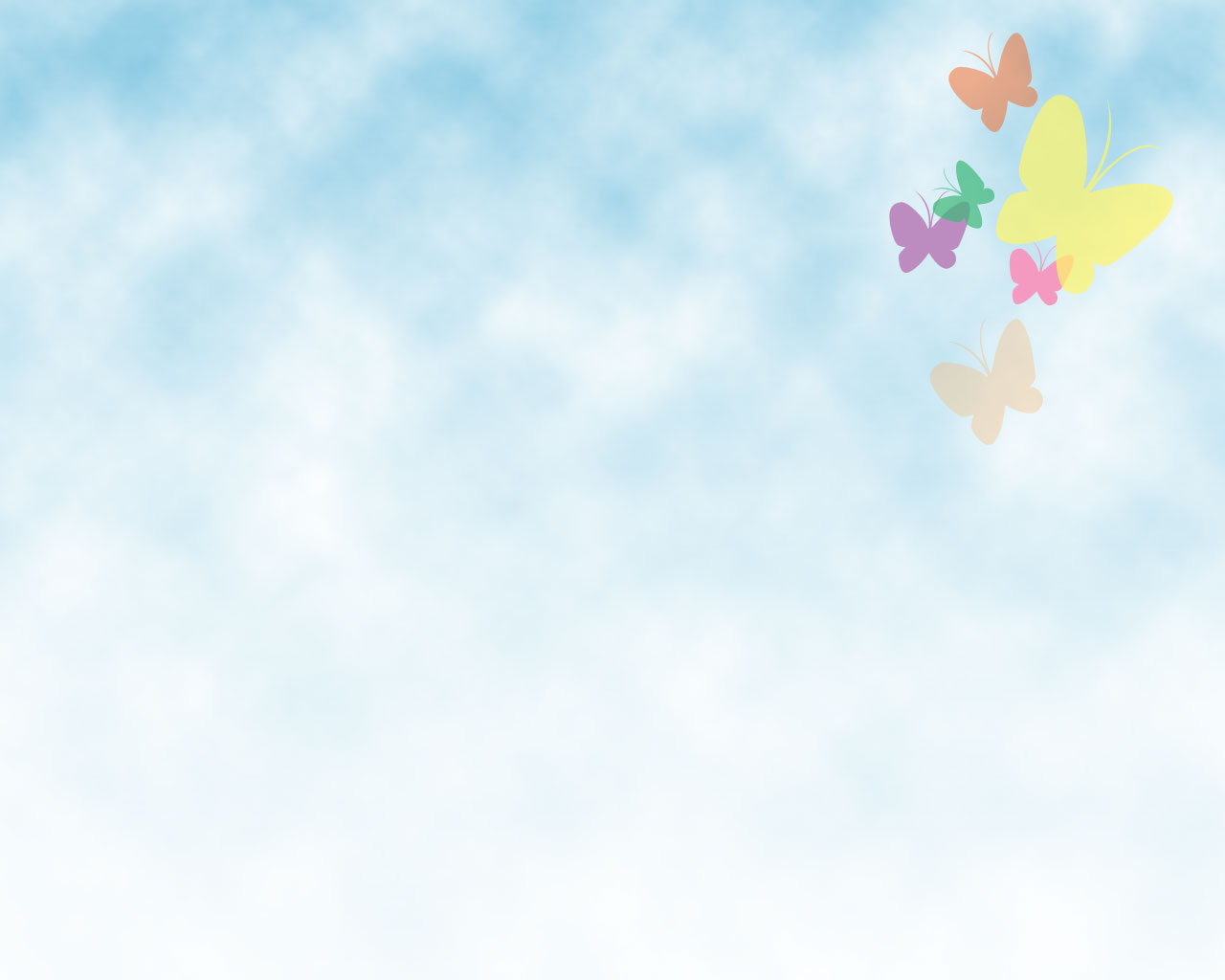 Thứ năm ngày 25 tháng 2 năm 2021
Tập đọc 
Những trò chơi cùng ông bà ( Tiết 2)
Tìm tiếng trong bài có chứa vần ơi  và đọc lại những tiếng đó.
chơi, với
Tìm tiếng ngoài  bài có chứa vần ơi, oi, ôi  và đọc lại những tiếng đó.
lợi ích,  chờ đợi, ngói đỏ, chói chang, gió thổi, cây chổi, …………
Các em hãy đặt câu các chứa từ vừa tìm
Trời nắng chói chang.
Hôm nay gió thổi mạnh.
Đi chơi ở công viên cùng ông bà rất vui.
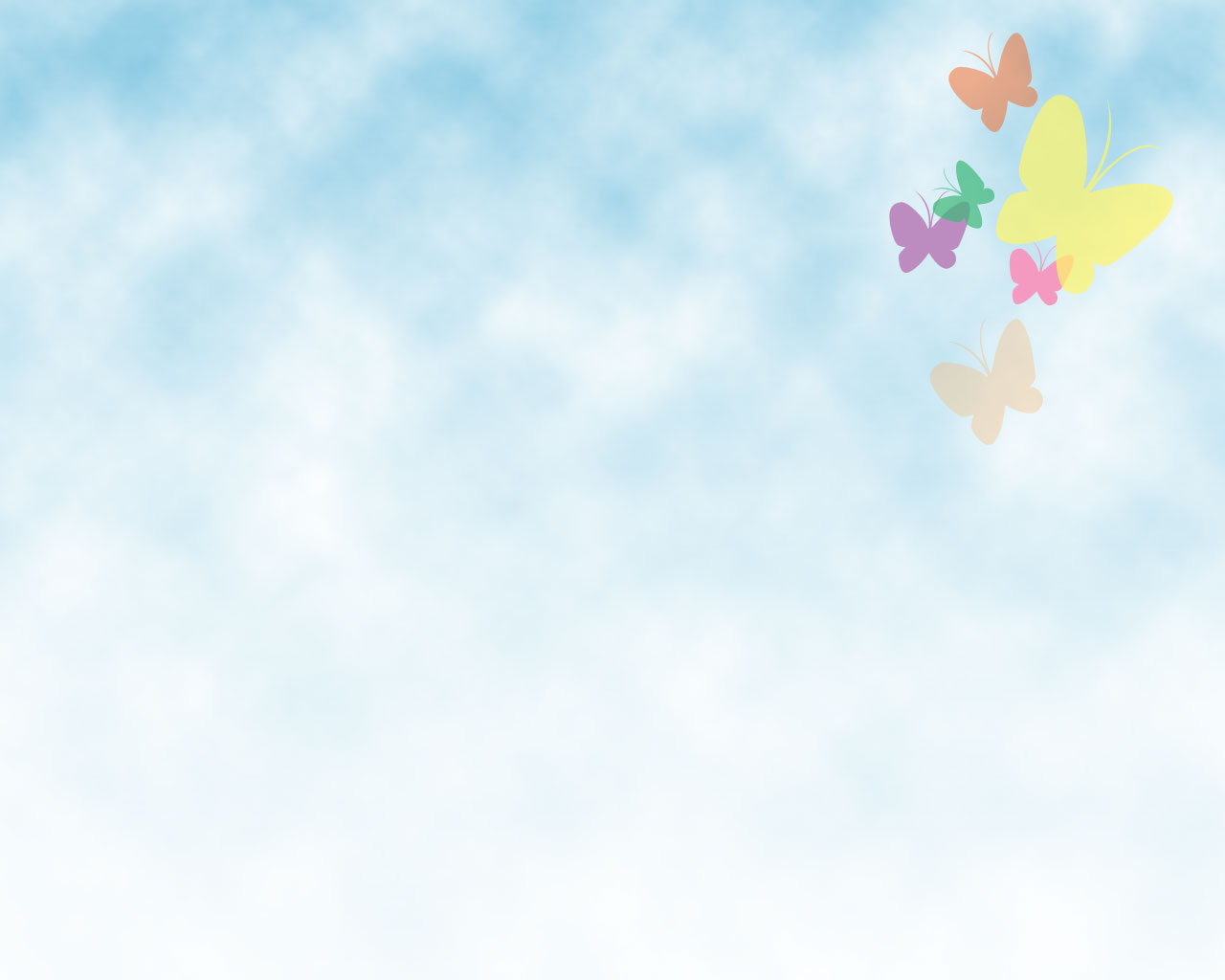 Thứ năm ngày 25 tháng 2 năm 2021
Tập đọc 
Những trò chơi cùng ông bà ( Tiết 2)
Nêu tên các trò chơi mà bạn nhỏ có thể chơi cùng ông bà khi bạn đã biết đọc, biết viết.
Các trò chơi mà bạn nhỏ có thể chơi cùng ông bà khi bạn đã biết đọc, biết viết là: đọc truyện , cờ vua, thi vẽ tranh.
2. Em thích những trò chơi nào ?
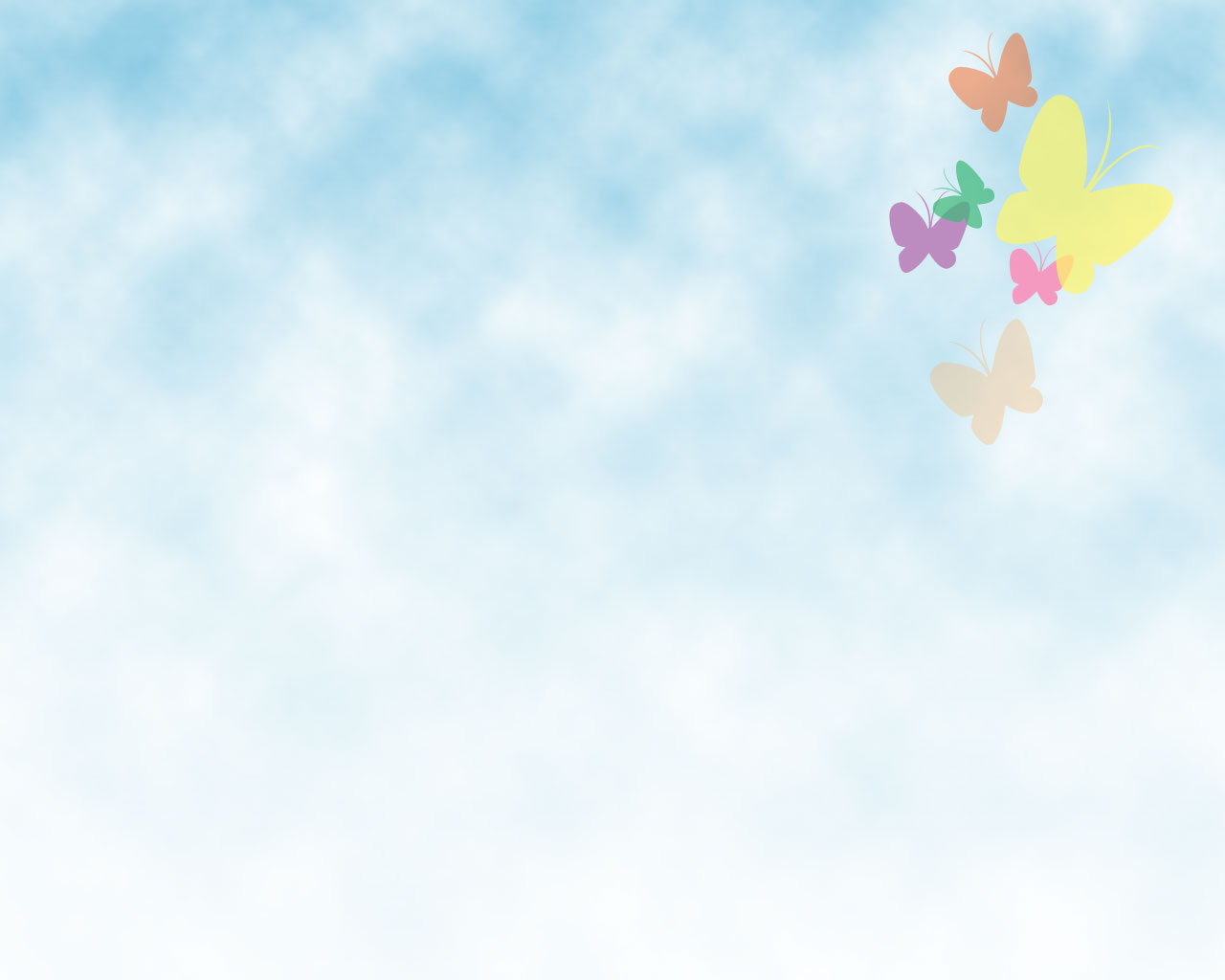 Thứ năm ngày 25 tháng 2 năm 2021
Tập đọc 
Những trò chơi cùng ông bà ( Tiết 2)
Củng cố, dặn dò:
Thi đua đọc câu
Lớn lên một chút, bé đã biết cùng ông bà đóng kịch, múa hát .
Đọc lại bài để viết chính tả.
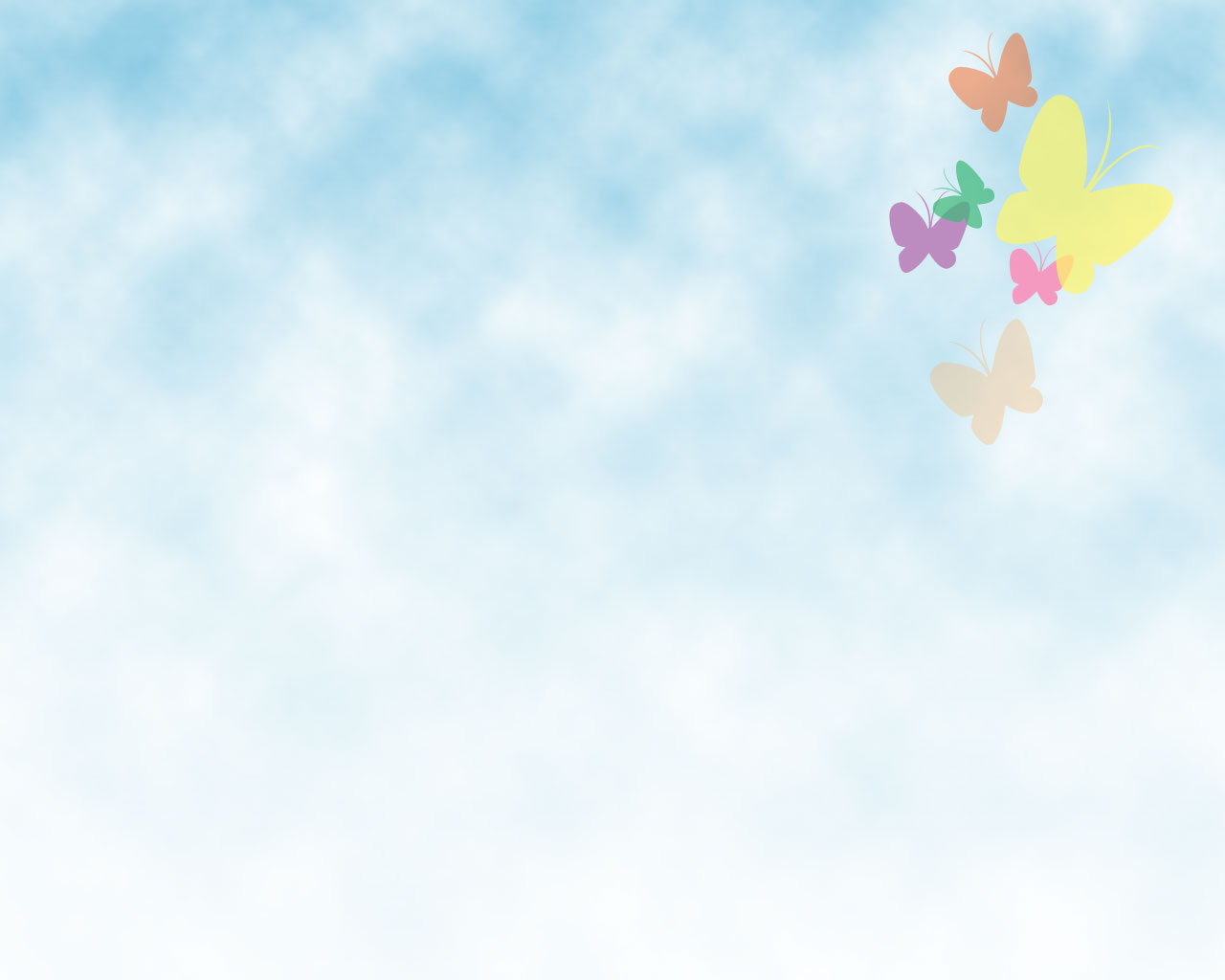 TIẾT HỌC KẾT THÚC